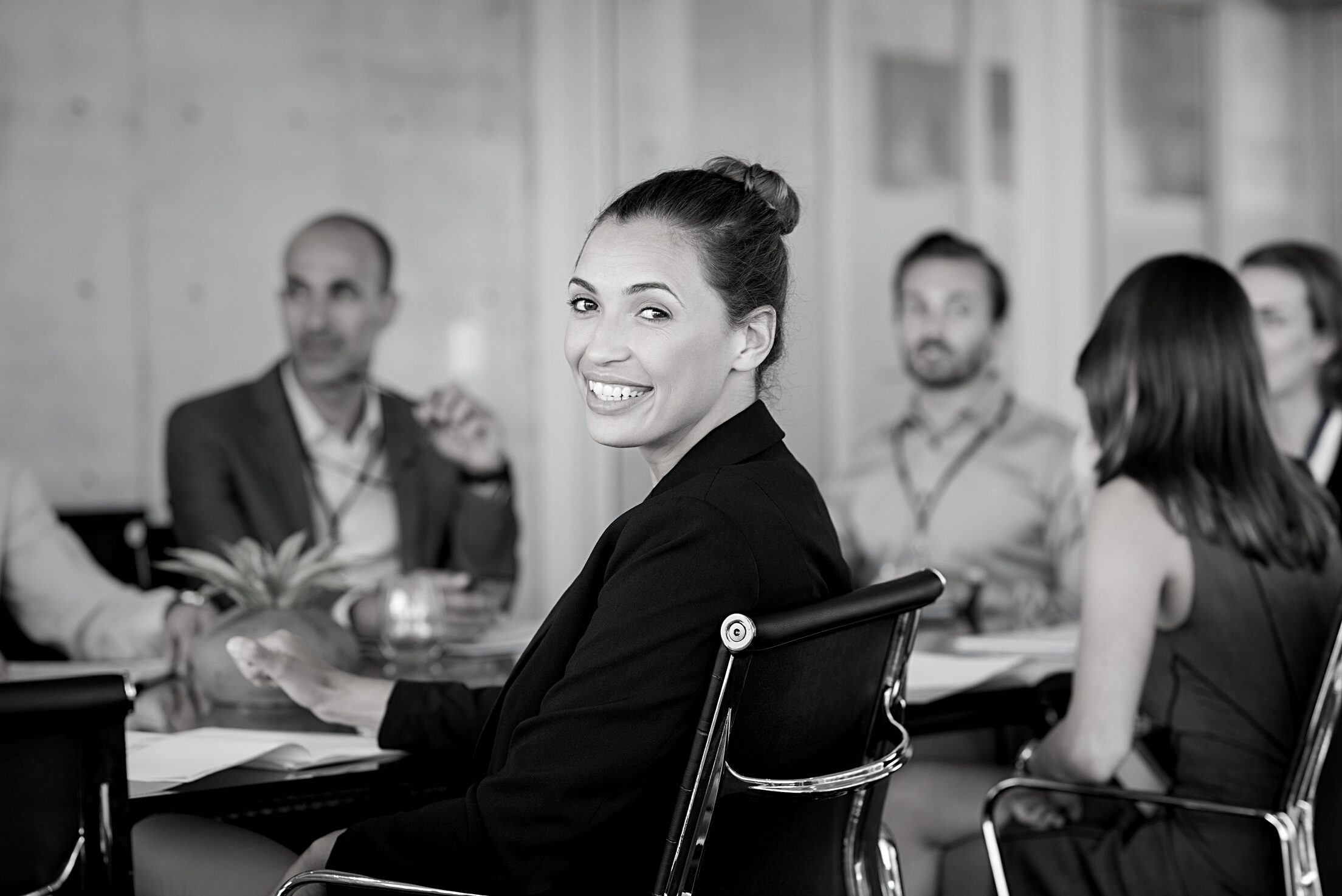 שירות התעסוקה, קרן רש"י מועצה מקומית חצור הגלילית מזמינים אותך
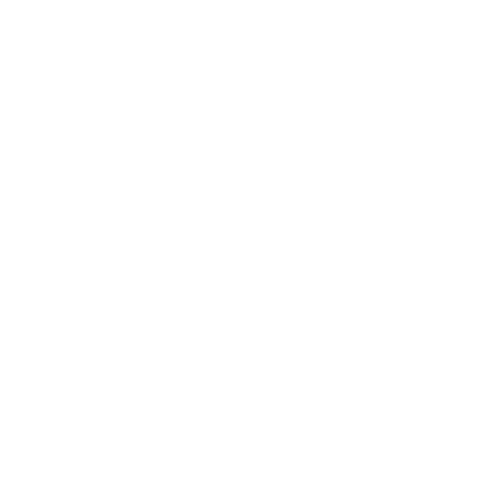 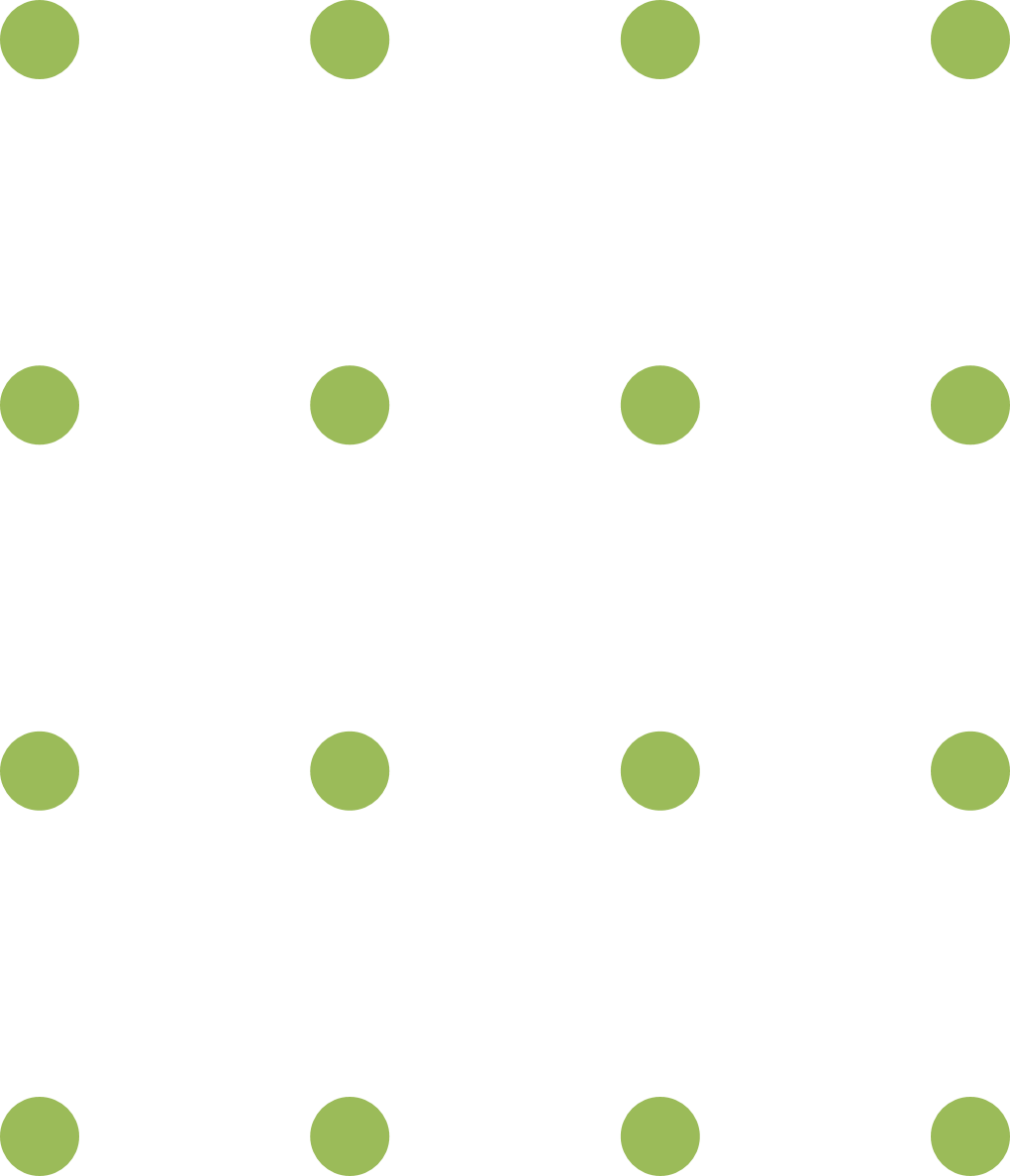 פורום יישובי לקידום תעסוקתי
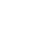 בהשתתפות מנכ"ל המועצה, מר שגב עייש
מנהל מחוז צפון בשירות התעסוקה, מר משה ניסים
יום שני /  י"ד אייר תשפ"א /  26.04.2021
בין השעות 11:00 ל- 13:00
ב'קליקה', חצור הגלילית
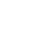 מצפים לראותך,
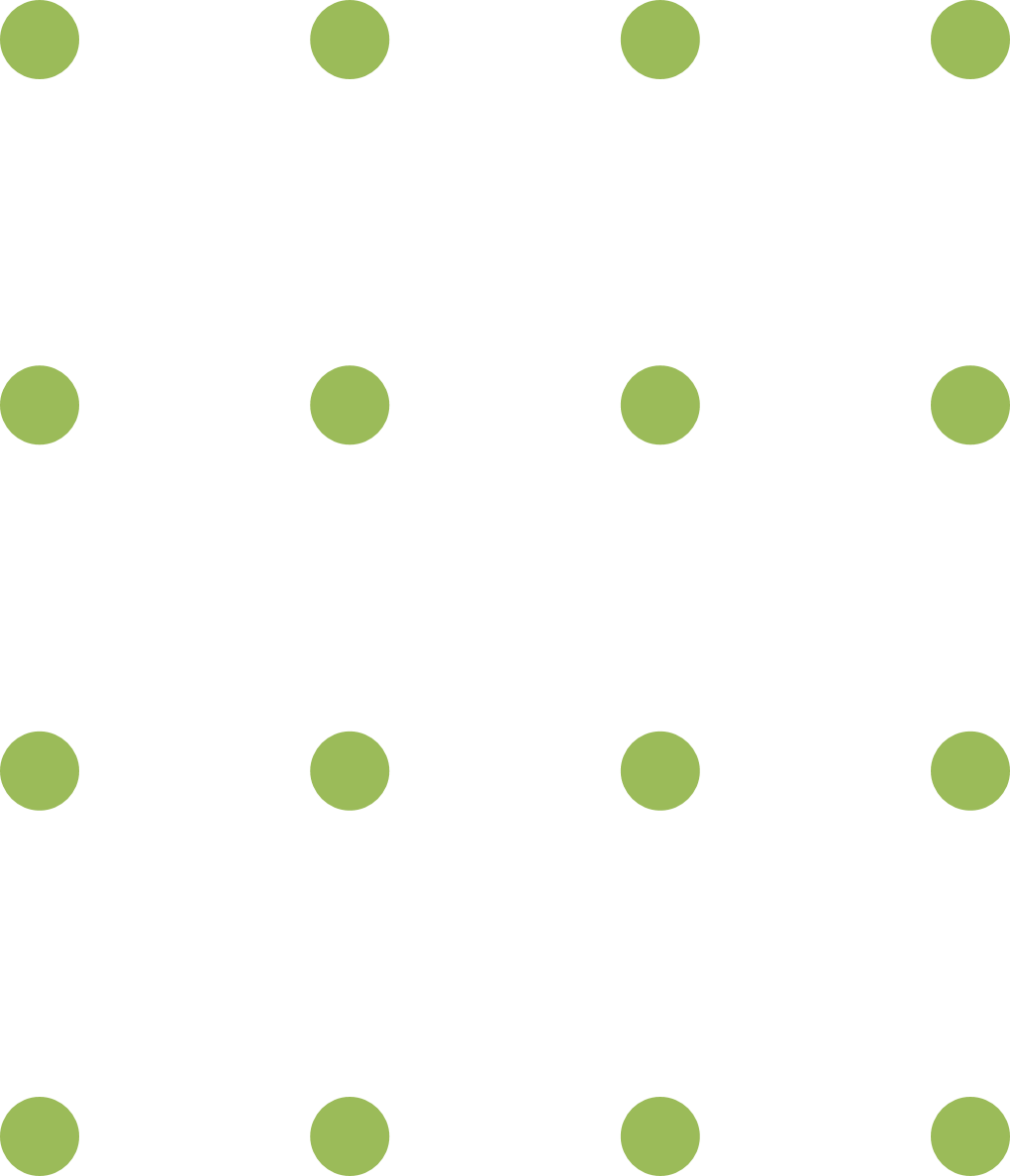 לינוי חן שטרית
מנהלת קליקה,
חצור הגלילית
צחי קראוס
מנהל שירות התעסוקה,
חצור הגלילית
שירה ינאי
רכזת צפון, 
מיזם WORKIT
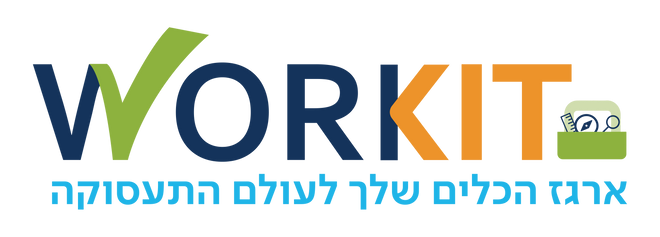 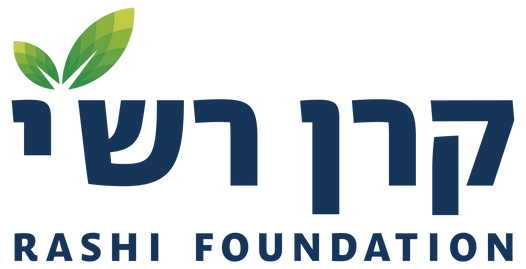 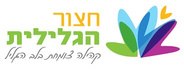 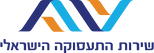